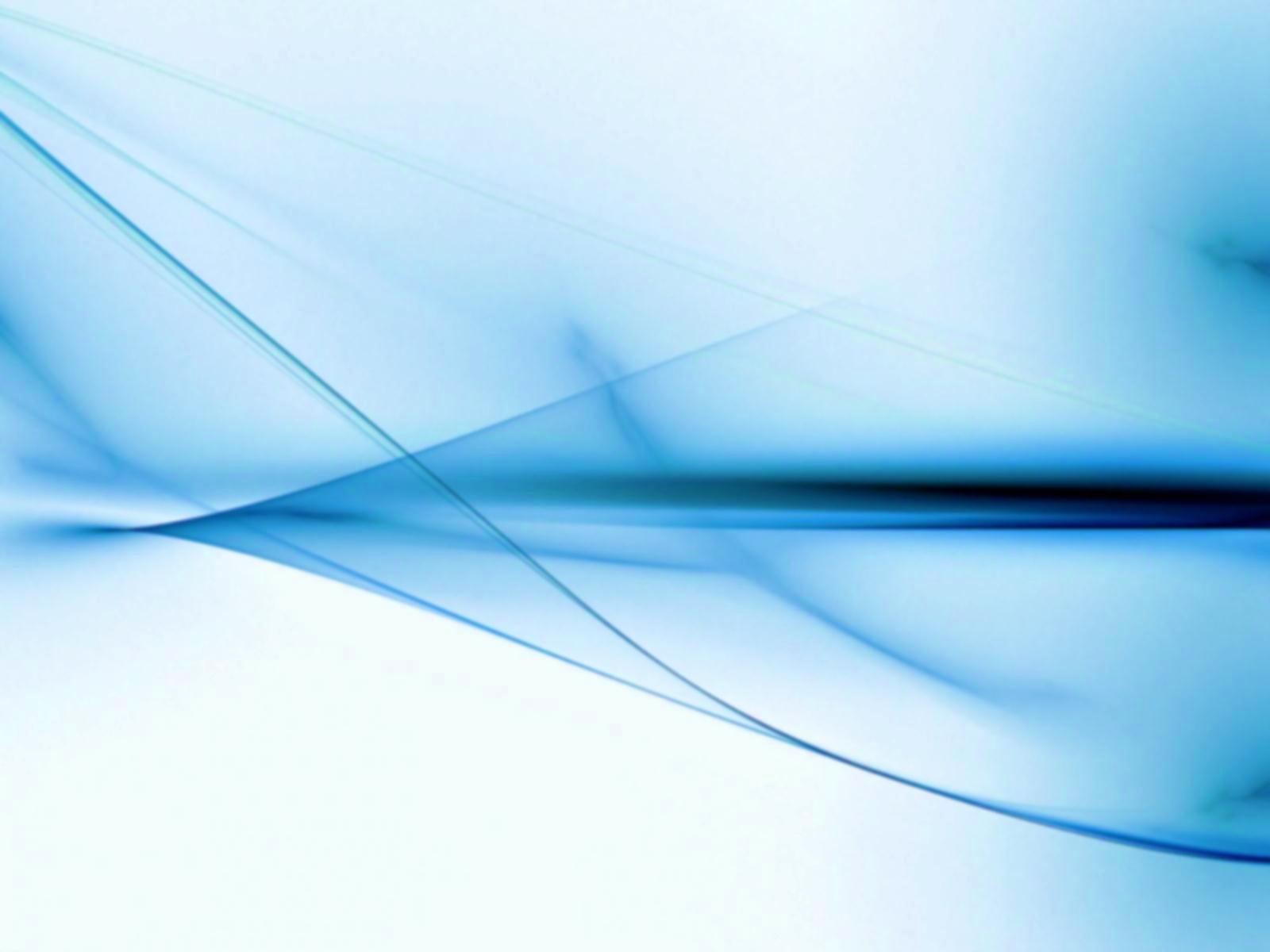 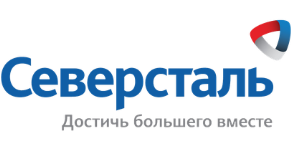 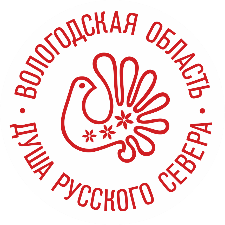 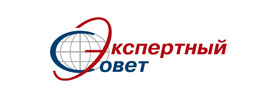 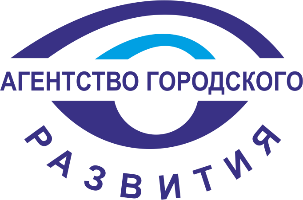 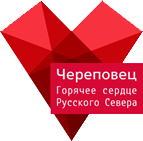 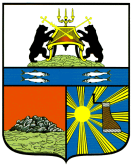 Опыт взаимодействия бизнеса, власти и оценочного сообщества в Вологодской области
Марина Демина,
Представитель Ассоциации «СРОО «Экспертный Совет» 
по Вологодской области
2017
[Speaker Notes: Добрый день дамы и господа, в своем выступлении я хочу представить опыт взаимодействия бизнеса, власти и оценочного сообщества в Вологодской области, который выстроен на базе площадки института поддержки бизнеса «Агентство Городского Развития»]
ВОЛОГОДСКАЯ ОБЛАСТЬ, Г. ЧЕРЕПОВЕЦ
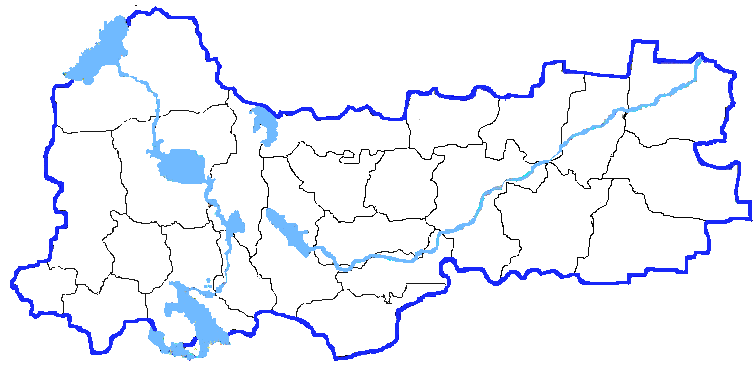 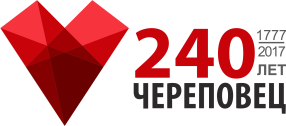 Вологда
Череповец
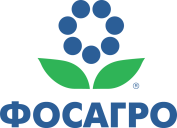 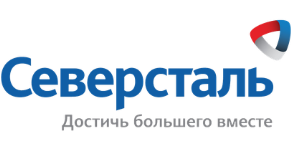 Территория социально опережающего развития
Череповец в рейтингах:
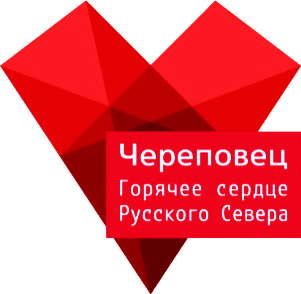 Входит в ТОП-5 
«Рейтинг российских городов с самым позитивно настроенным населением», 2016
12 место
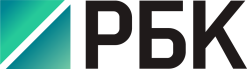 «Рейтинг самых динамично развивающихся городов», 2015
2
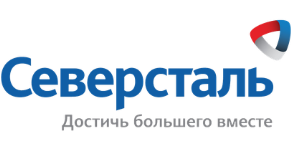 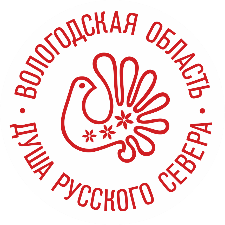 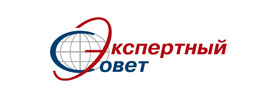 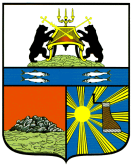 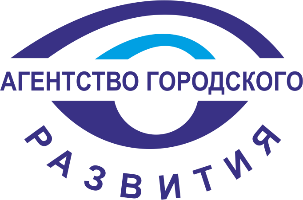 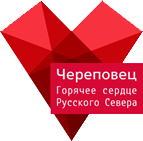 СОТРУДНИЧЕСТВО С 2015 ГОДА
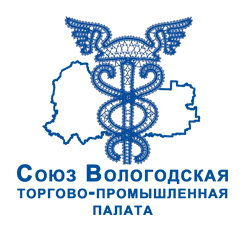 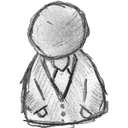 ЧЕРЕПОВЕЦ

Агентство Городского Развития

Координационный совет по улучшению инвестиционного климата и развитию предпринимательства
ВОЛОГДА

Союз Вологодская ТПП

Региональный совет по оценочной деятельности  

Первое заседание 11.12.2017
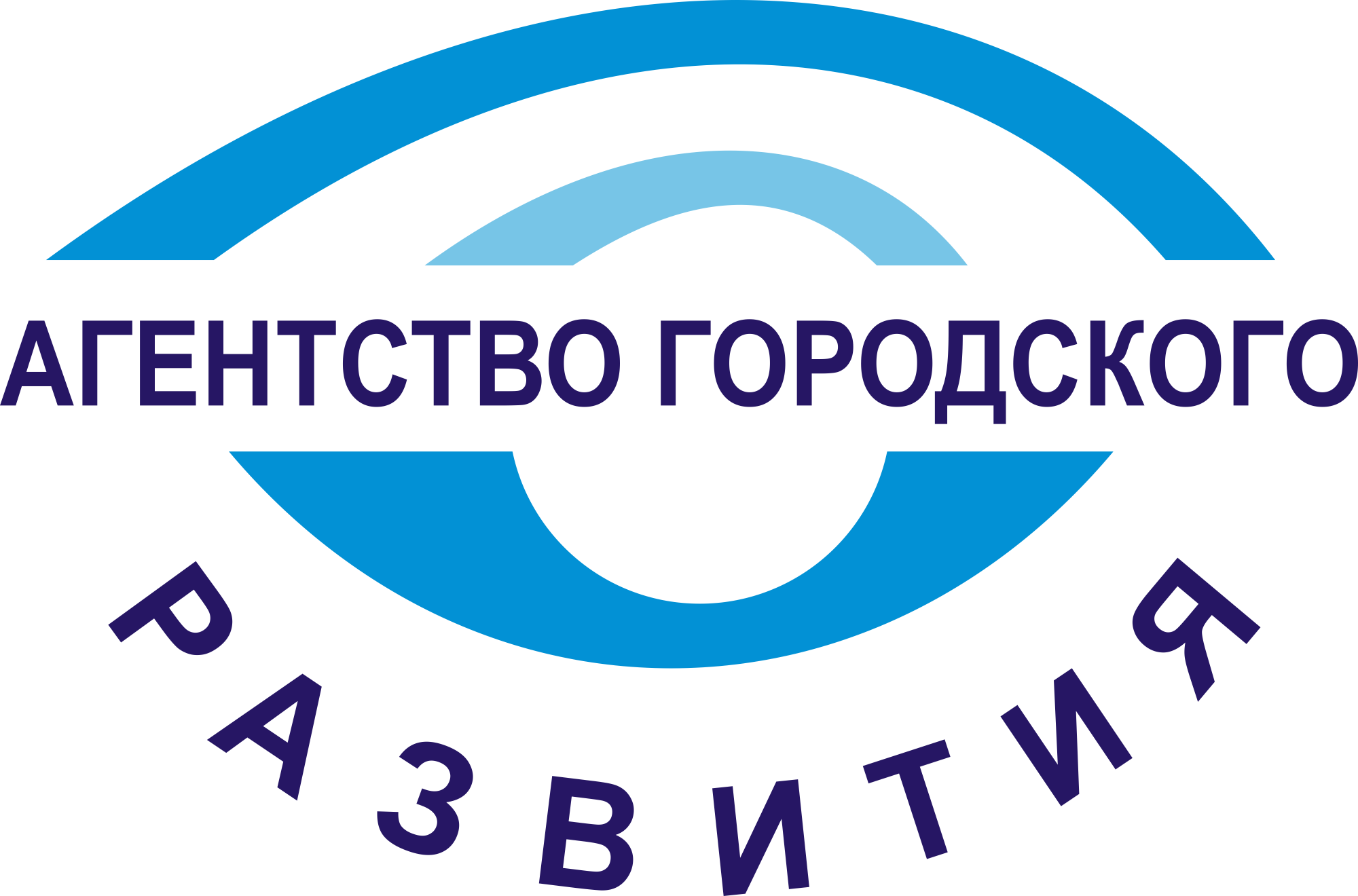 Круглые столы

Семинары
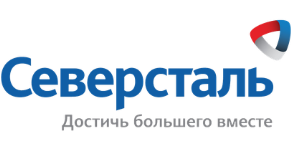 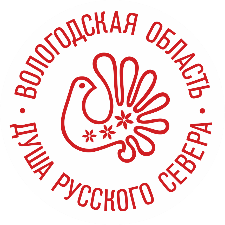 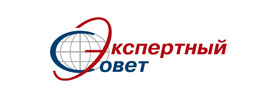 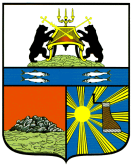 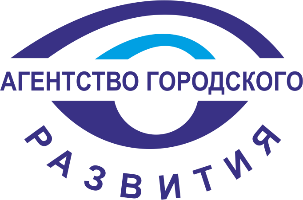 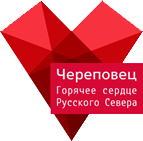 АГЕНТСТВО ГОРОДСКОГО РАЗВИТИЯ – ПОДДЕРЖКА И СОПРОВОЖДЕНИЕ БИЗНЕСА С 1999 Г.
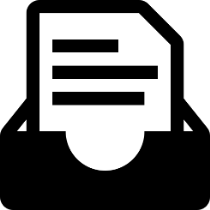 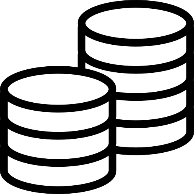 УЧРЕДИТЕЛИ:
МЭРИЯ 
ГОРОДА
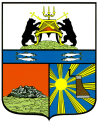 улучшение предпринимательского климата
оказание 
консультационной 
поддержки
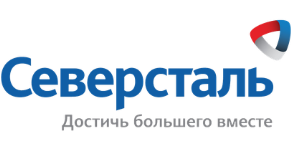 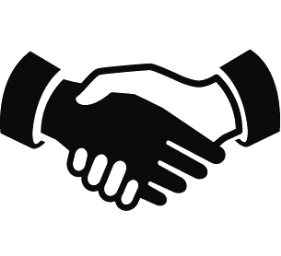 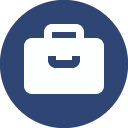 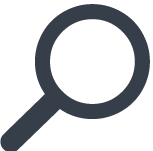 взаимодействие между бизнесом и властью
создание позитивного имиджа предпринимателей
диверсификация экономики города
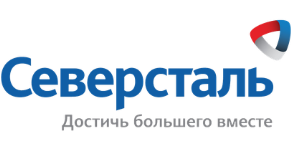 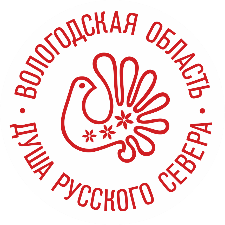 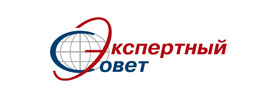 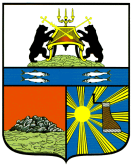 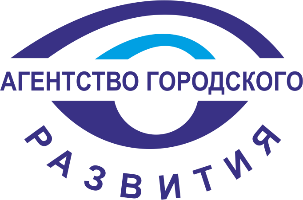 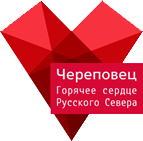 Координационный совет по улучшению инвестиционного климата и развитию предпринимательства
ИМУЩЕСТВЕННЫЙ НАЛОГ
НАЛОГИ НА ЗЕМЛЮ
 ПРОБЛЕМЫ КАДАСТРОВОЙ ОЦЕНКИ И ПРЕДЛОЖЕНИЯХ ПО ИХ РЕШЕНИЮ
Постановления правительства
АСИ
Публичное обсуждение 
Качество информации по объектам 
Распределение полномочий
Квалификация исполнителя работ 
Институт оспаривания результатов стоимости
Постоянный мониторинг
УЧАСТНИКИ

АДМИНИСТРАЦИЯ
ГОРОДА

РЕГИОНАЛЬНАЯ ВЛАСТЬ

БИЗНЕС

ОБЩЕСТВЕННЫЕ ОБЪЕДИНЕНИЯ

ОЦЕНОЧНОЕ СООБЩЕСТВО
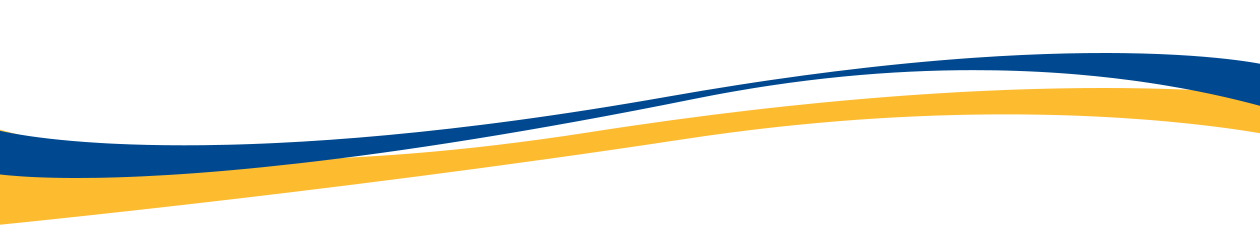 УЧРЕДИТЕЛИ:
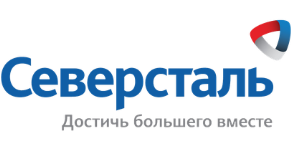 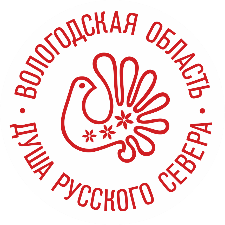 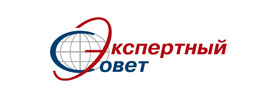 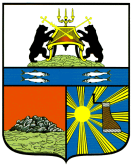 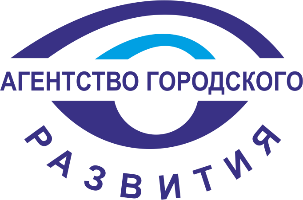 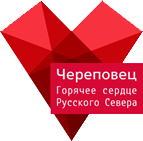 Семинар «Актуальные вопросы развития 
оценочной деятельности»
ЭКСПЕРТЫ:

Горев С.В. — член Экспертного совета, руководитель Комитета по региональному развитию Ассоциации «СРОО «ЭС», член Рабочих органов Совета по оценочной деятельности Министерства экономического развития России, преподаватель РЭУ им. Г.В. Плеханова

Демина М.Ю. - представитель Ассоциации «СРОО «Экспертный Совет» 
по Вологодской области
Требования к образованию и квалификации оценщиков
Профстандарт 
Основные изменения в законодательстве по кадастровой оценке и оспариванию кадастровой стоимости 
Создание бюджетных учреждений и комиссий по оспариванию
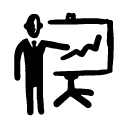 !  50 УЧАСТНИКОВ 
БИЗНЕС, ОЦЕНОЧНОЕ СООБЩЕСТВО, ДЕПАРТАМЕНТ ИМУЩЕСТВА
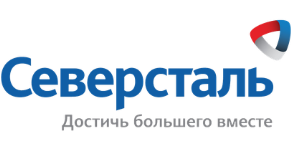 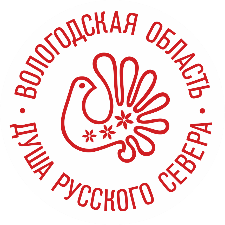 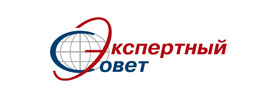 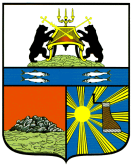 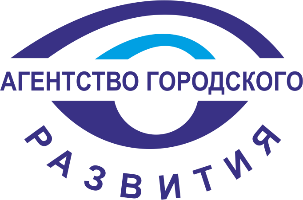 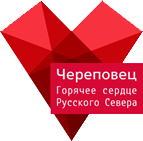 Семинары «Вопросы земельного и имущественного законодательства для малого и среднего бизнеса. Оспаривание кадастровой стоимости земельных участков и объектов капитального строительства»
Вопросы земельного и имущественного законодательства 
Кадастровая стоимость объектов недвижимости
Оспаривание кадастровой стоимости объектов недвижимости
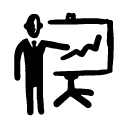 30 УЧАСТНИКОВ 
ОТ БИЗНЕС-СООБЩЕСТВА
Демина М.Ю. - представитель Ассоциации «СРОО «Экспертный Совет» 
по Вологодской области
7
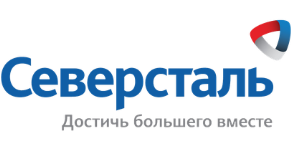 БУ ВО «БЮРО КАДАСТРОВОЙ ОЦЕНКИ И ТЕХНИЧЕСКОЙ ИНВЕНТАРИЗАЦИИ»
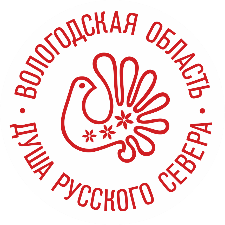 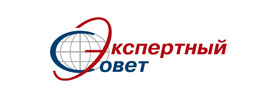 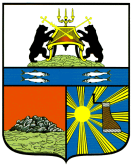 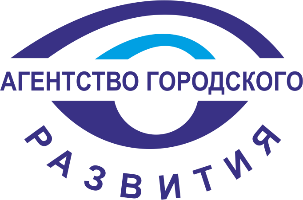 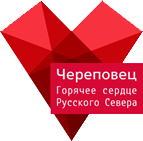 Дата перехода к кадастровой оценке
Во исполнение Федерального закона принято постановление Правительства Вологодской области от 15 мая 2017 года № 393 «О дате перехода к проведению государственной кадастровой оценки в соответствии с Федеральным законом от 3 июля 2016 года № 237-ФЗ «О государственной кадастровой оценке» и о внесении изменений в постановление Правительства области от 24 июля 2012 года № 874»
1 января 2018 года
Принято распоряжение Губернатора области от 24 января 2017 года № 182-р «Об утверждении Плана мероприятий по реализации Федерального закона от 3 июля 2016 года № 237-ФЗ «О государственной кадастровой оценке».
8
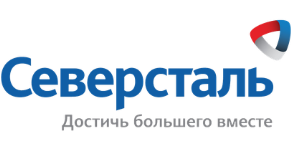 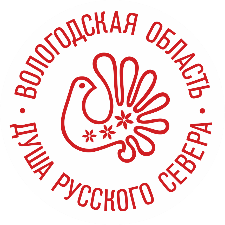 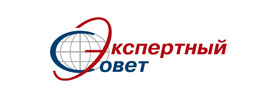 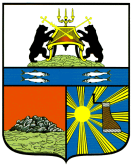 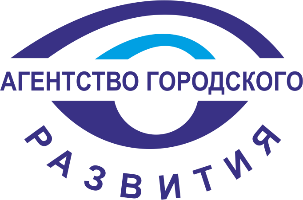 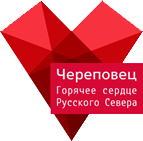 БУ ВО «БЮРО КАДАСТРОВОЙ ОЦЕНКИ И ТЕХНИЧЕСКОЙ ИНВЕНТАРИЗАЦИИ»
4 квартал  2017 года 
создание БУ, уполномоченного на проведение государственной кадастровой оценки;
в течение 2018 года 
осуществление БУ подготовки к проведению ГКО земельных участков;
в течение 2019 года 
осуществление БУ проведения ГКО земельных участков и подготовки к проведению ГКО зданий, строений, сооружений;
в течение 2020 года  
осуществление БУ проведения ГКО зданий, строений, сооружений.
9
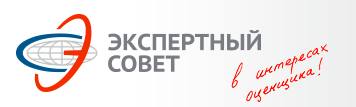 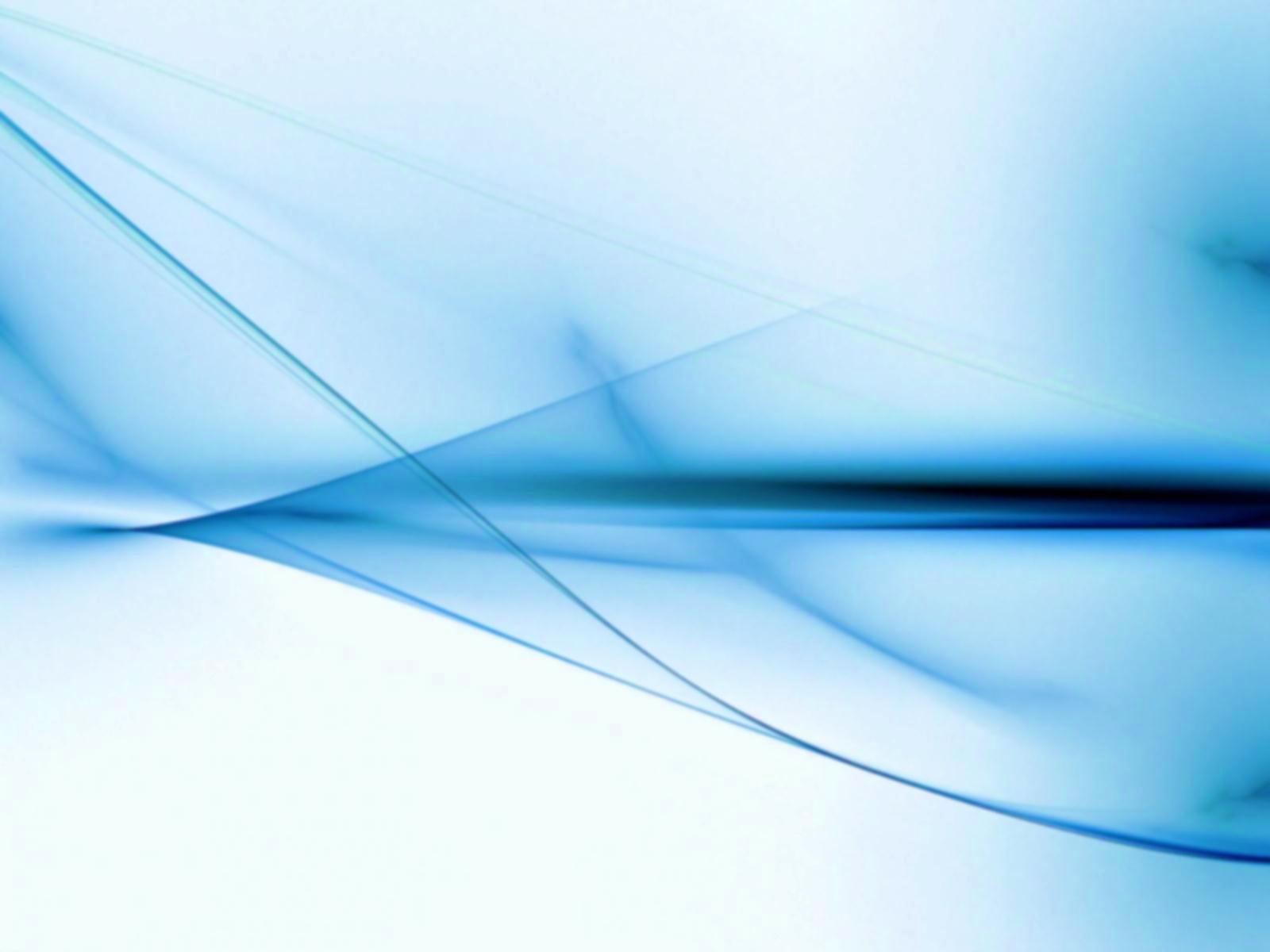 СПАСИБО ЗА ВНИМАНИЕ!
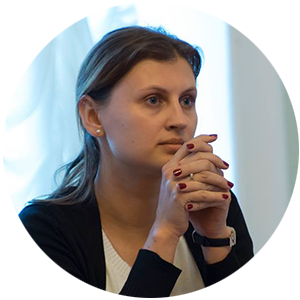 МАРИНА ЮРЬЕВНА ДЕМИНА 
Контакты:
8-921-723-05-47
vologda@srosovet.ru
[Speaker Notes: В своем выступлении я представила опыт взаимодействия бизнеса, оценочного сообщества и власти, который построен в г. Череповце Вологодской области на площадке института поддержки бизнеса. Данный опыт может применяться также в других регионах.

Спасибо за внимание, я готова ответить на вопросы.]